اختبار الوحدة الثالثة
حساسية العين
مع قدوم فصلي الربيع والصيف يعاني بعض الناس من احمرار العين مع حكة مستمرة إلى جانب عدم القدرة على الرؤية بوضوح. ومن أعراضها: تورم في الملتحمة وزيادة الإفرازات المخاطية والدموع. وتعد حبوب اللقاح التي تكثر وتنتشر في فصل الربيع من أسباب الحساسية. بالإضافة إلى الرياح المحملة بالأتربة والغبار، وارتفاع درجات الحرارة وأشعة الشمس والملوثات الهوائية مثل عوادم السيارات وغيرها.
ويجب التوجه لطبيب العيون عند الإصابة بحساسية العين حتى يصنف نوع الحساسية والعلاج المناسب لها. مثل استخدام مضادات الهيستامين لتخفيف الحكة وتقليل الدموع، وكذلك قطرات الكورتيزون للحالات الصعبة.
وهناك بعض السبل للوقاية، من ينفذها يقِ عينيه من الحساسية وهي: أخذ قسط من الراحة والنوم العميق من أجل الصحة عمومًا ومن أجل صحة عينيك على وجه الخصوص، وتجنب مسببات الحساسية ولا سيما حبوب اللقاح والأتربة والغبار، وتجنب أشعة الشمس ودرجات الحرارة العالية، والملوثات الهوائية، ووضع كمادات الماء الباردة على العين لعدة مرات يومياً،
واستخدام النظارات الشمسية الأصلية التي تفيد في حماية العين من الغبار والأتربة وأشعة الشمس القوية، وعدم استخدام العدسات اللاصقة لأنها تزيد من أعراض الحساسية، وعدم دعك العين والاكتفاء بغسلها، واستخدام الشاش الطبي أو قطن لتنظيف الجفن، ويمكن استعمال إحدى القطرات أو المراهم الطبية حسب وصفة الطبيب المختص لتسهيل تنظيف العين.
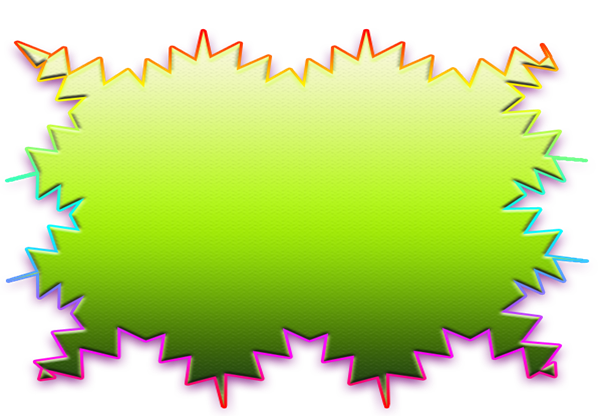 1-اقرأ النص السابق، ثم أجيب عن الأسئلة الآتية:
ما وقت انتشار حساسية العينين؟
عند قدوم فصلي الربيع والصيف.
ما مسببات حساسية العينين؟
حبوب اللقاح التي تكثر وتنتشر في فصل الربيع من أسباب الحساسية. بالإضافة إلى الرياح المحملة بالأتربة والغبار، وارتفاع درجات الحرارة وأشعة الشمس.
ما سبل الوقاية من حساسية العينين؟
أخذ قسط من الراحة والنوم العميق
تجنب حبوب اللقاح والأتربة والغبار تجنب أشعة الشمس ودرجات الحرارة العالية، والملوثات الهوائية، وضع كمادات الماء الباردة على العين.
أستخرج أسلوب شرط وأبين أركانه:
من ينفذها يقِ عينيه
فعل الشرط (ينفذ)
جواب الشرط (يقِ)
حرف الشرط (مَنْ)
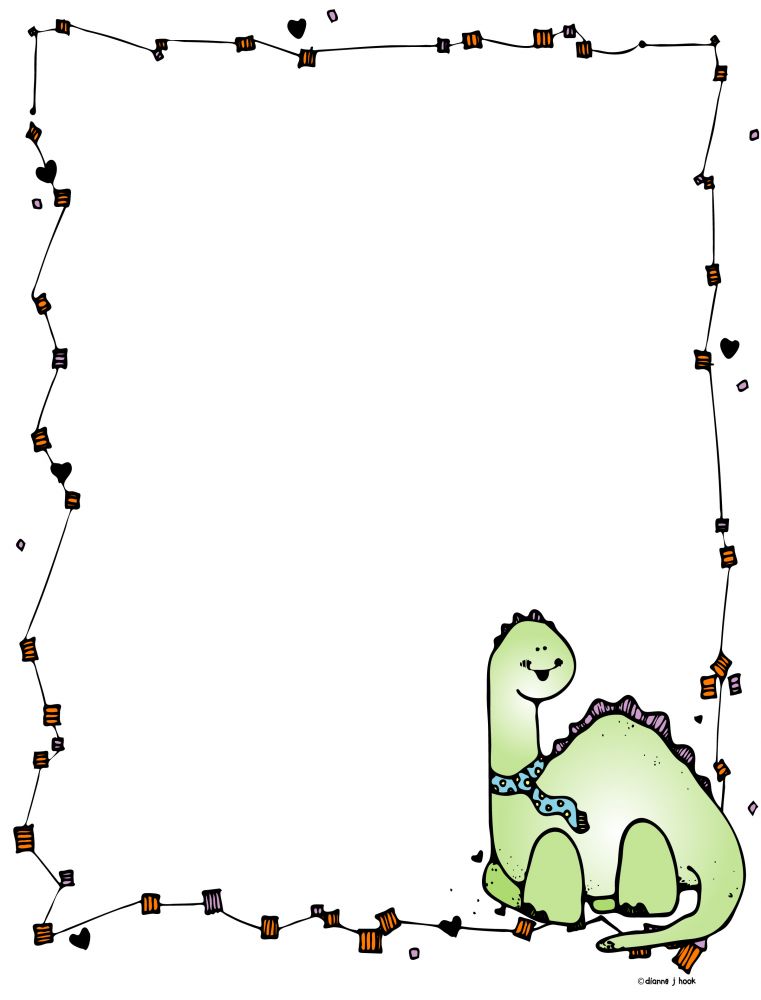 2- استخرج من النص مصادر الأفعال الآتية:
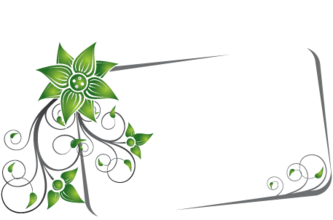 3- أعرب ما تحته خط:
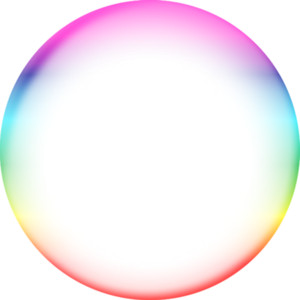 الوظيفة النحوية
أقرأ الأمثلة، ثم أملأ الجدول الآتي:
قال الله تعالى: (إنَّكَ لَا تَهْدِي مَنْ أَحْبَبْتَ ولكن اللَّهَ يَهْدِي مَن يَشَاءُ ۚ وَهُوَ أَعْلَمُ بِالْمُهْتَدِينَ) ( القصص: 56)
الطالبان يحافظان على الرياضة البدنية
تسعى الدولة لتطوير الخدمات الصحية
تنتشر المراكز الصحية في الأحياء السكنية
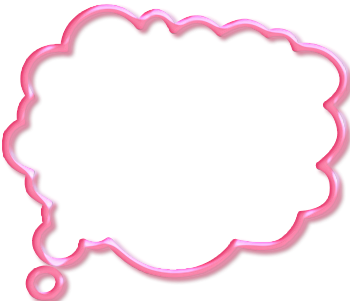 الظاهرة
الإملائية
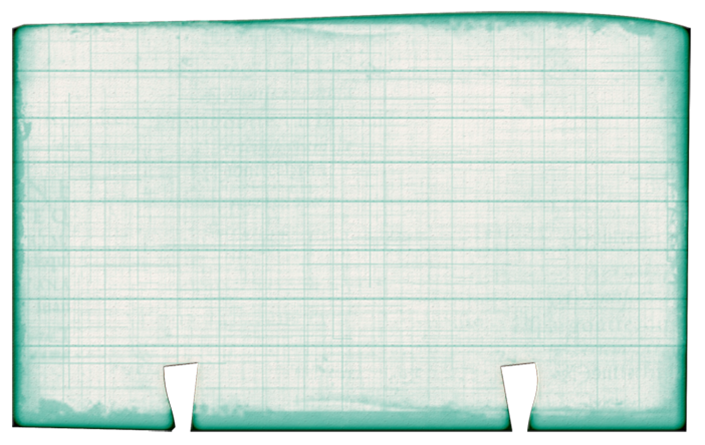 1- أملأ الفراغ بالكلمة الصحيحة إملائياً مما بين القوسين:
.................. الجنود العدو بصبرهم وقوة تحملهم ( أعيي – أعيا)
حرم الله ................... على المسلمين (الربا – الربى)
بحب المواطن ............. أرضه (ثرا – ثرى)
أعيا
الربا
ثرى
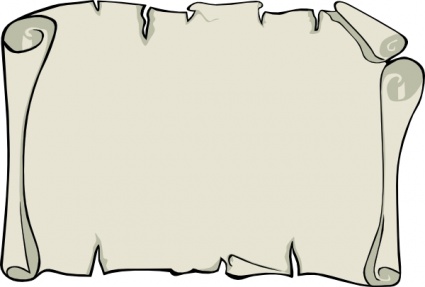 1- أملأ الفراغ بالكلمة الصحيحة إملائياً مما بين القوسين:
وزعت ..................... على الأوائل (الهدايى – الهدايا)
..................... الفارس صهوة جواده (امتطا – امتطى)
الهدايا
امتطى
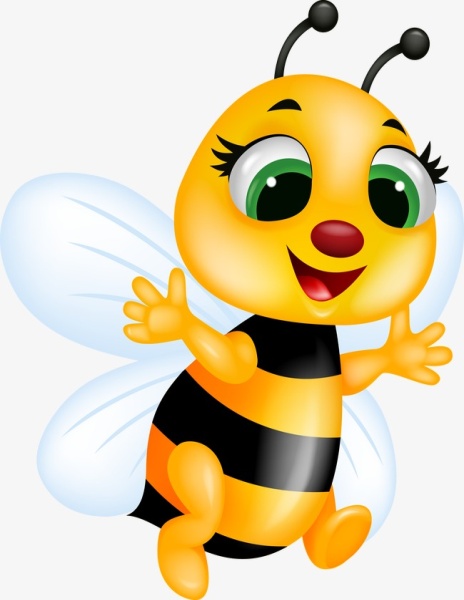 2- أكتب مما يملى علي كتابة صحيحة مراعياً الظواهر الإملائية التي درستها:
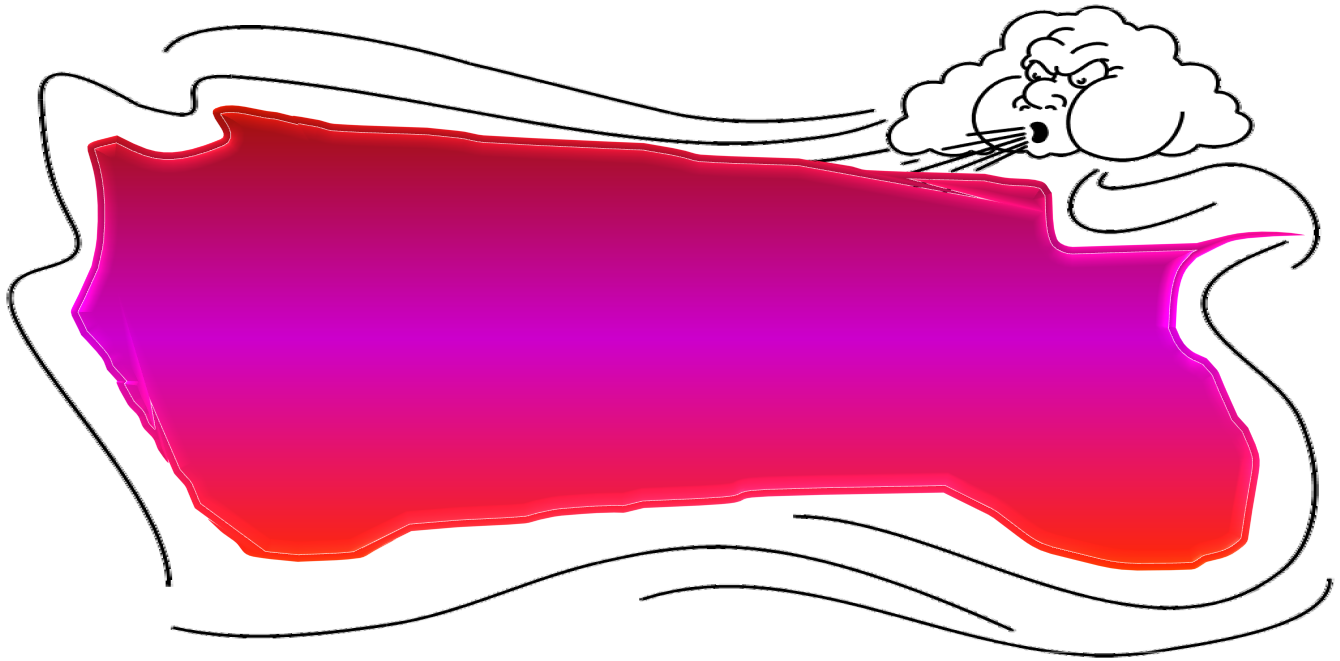 الصنف اللغوي
أستخرج المصدر وأبيِّن وزنه والفعل الذي اشتق منه:
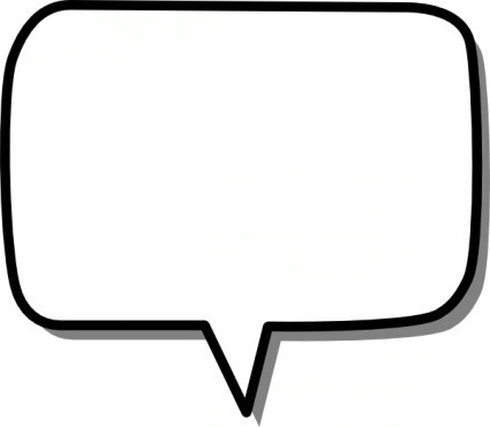 الرسم الكتابي
اكتب العبارة الآتية كتابة صحيحة بخط النسخ:
الإسعافات الأولية عناية طبية فورية ومؤقتة، تقدم لإنسان أو حيوان مصاب أو مريض.
..............................................................................

..............................................................................
انتهت الأسئلة، وفقك الله.